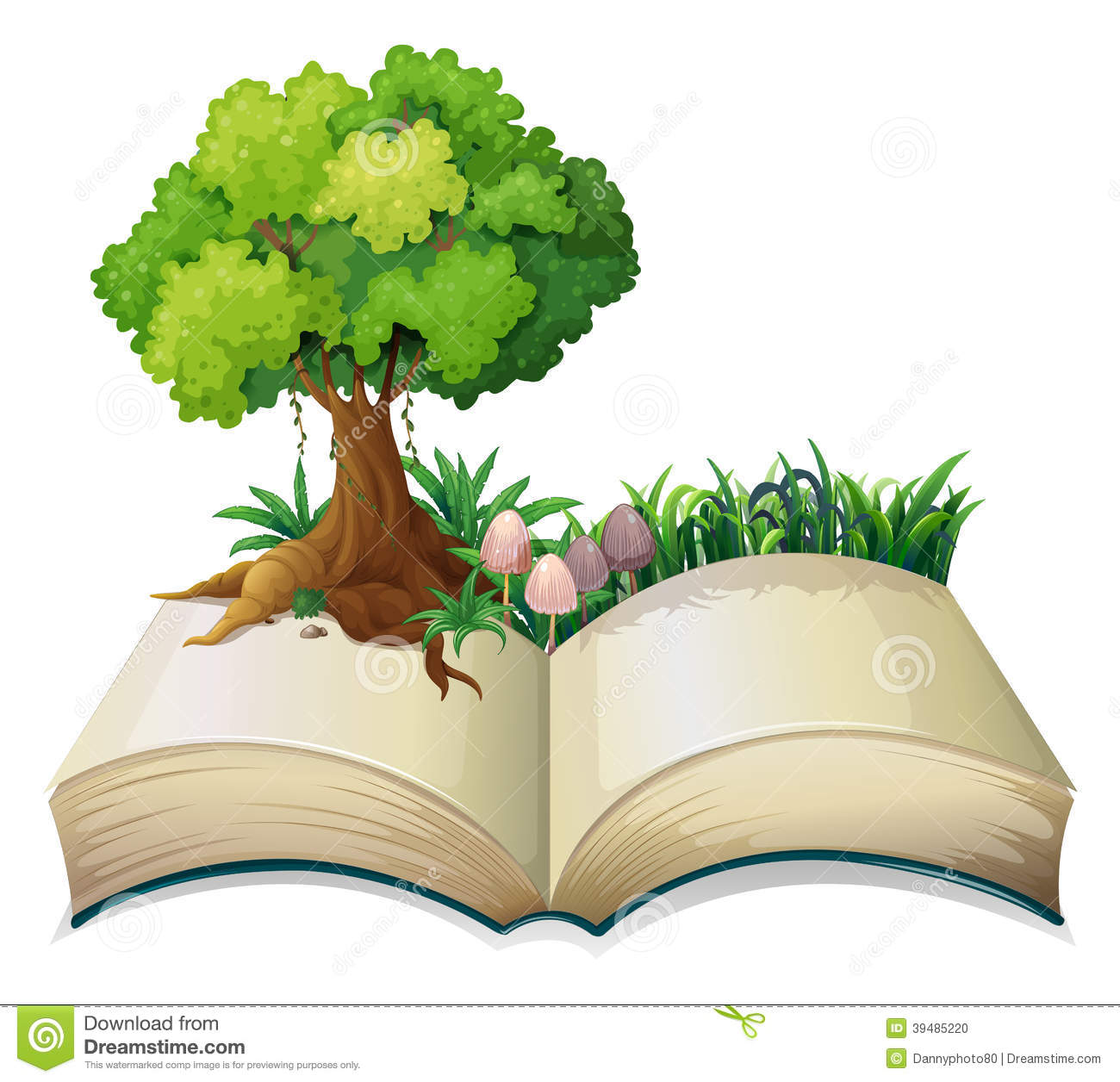 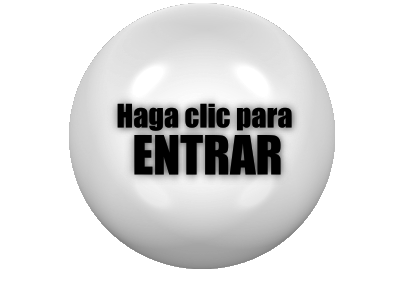 CUENTOS
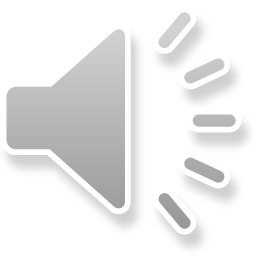 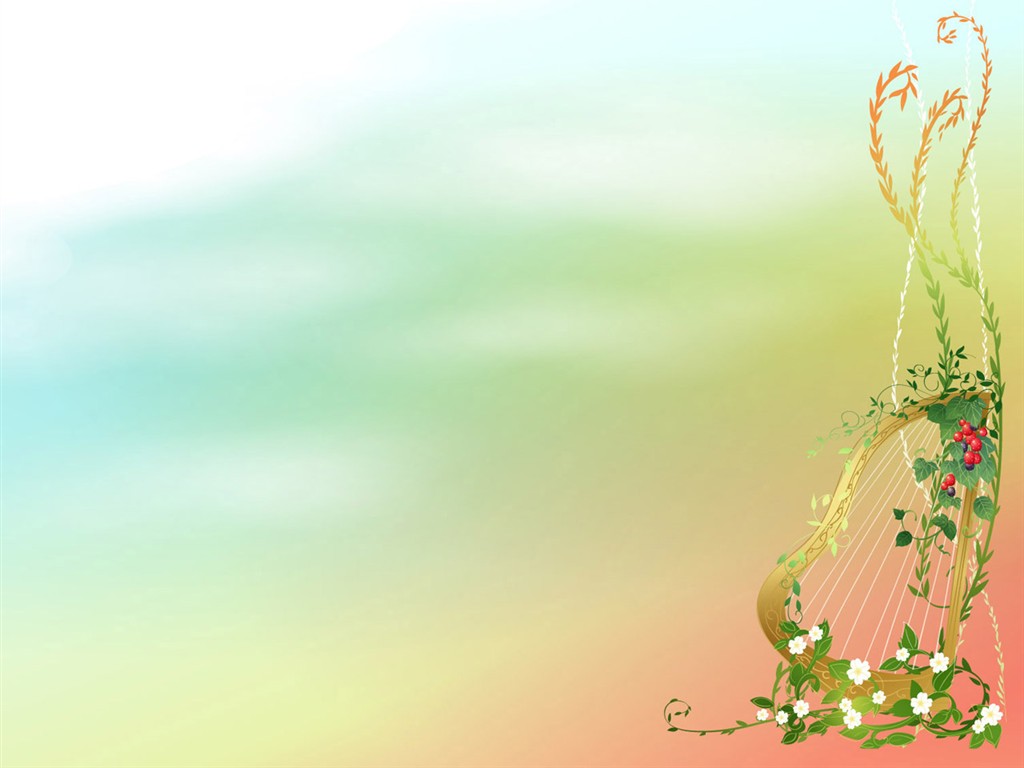 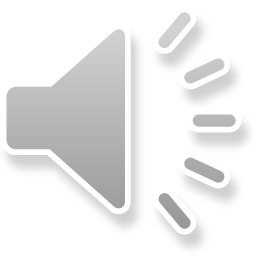 LOS CUENTOS
EL ARBOL MAGICO
LA HUMILDE FLOR
LA LEONA
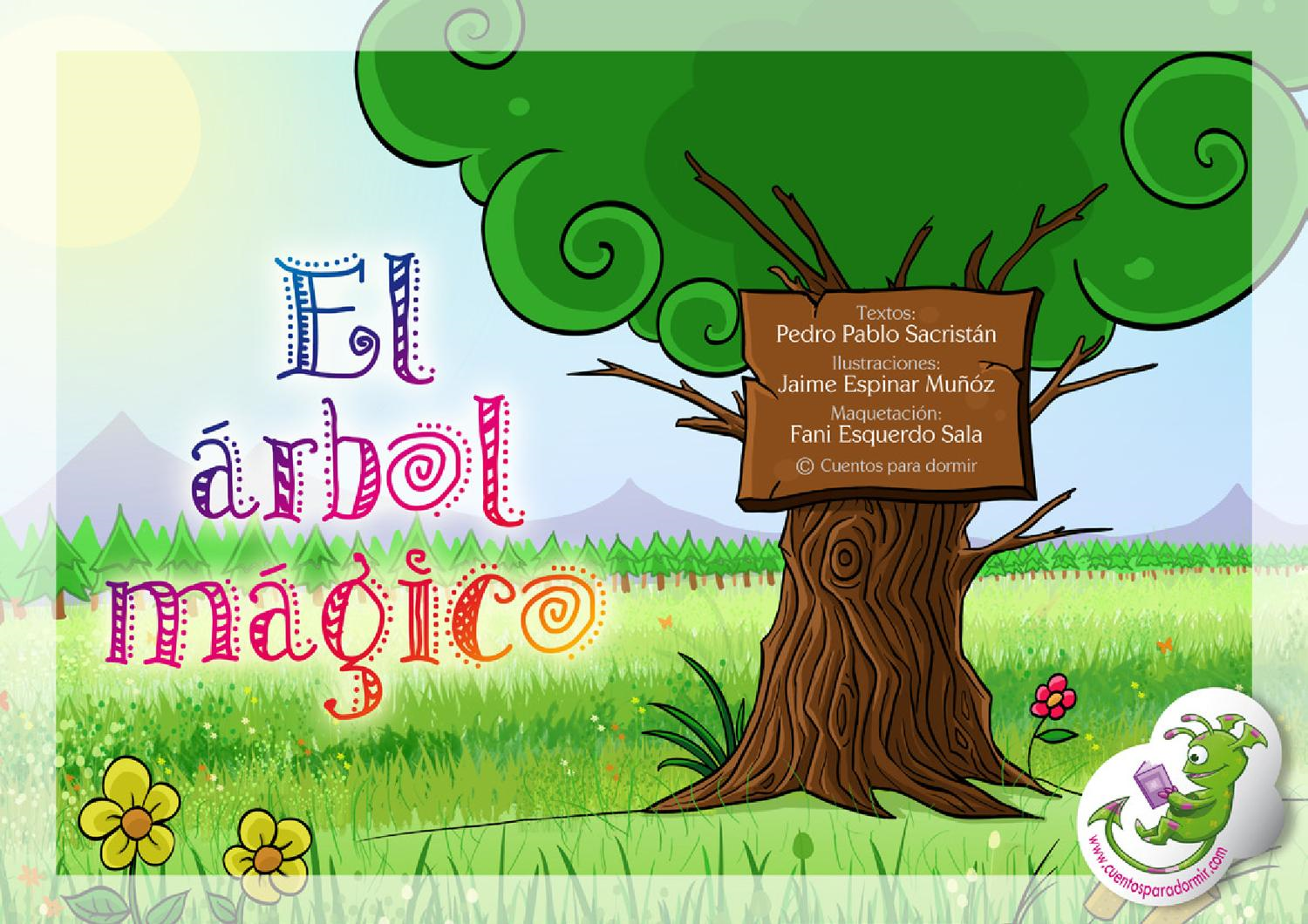 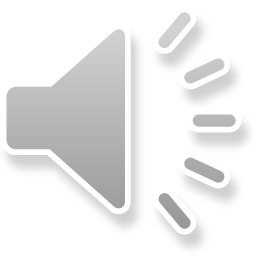 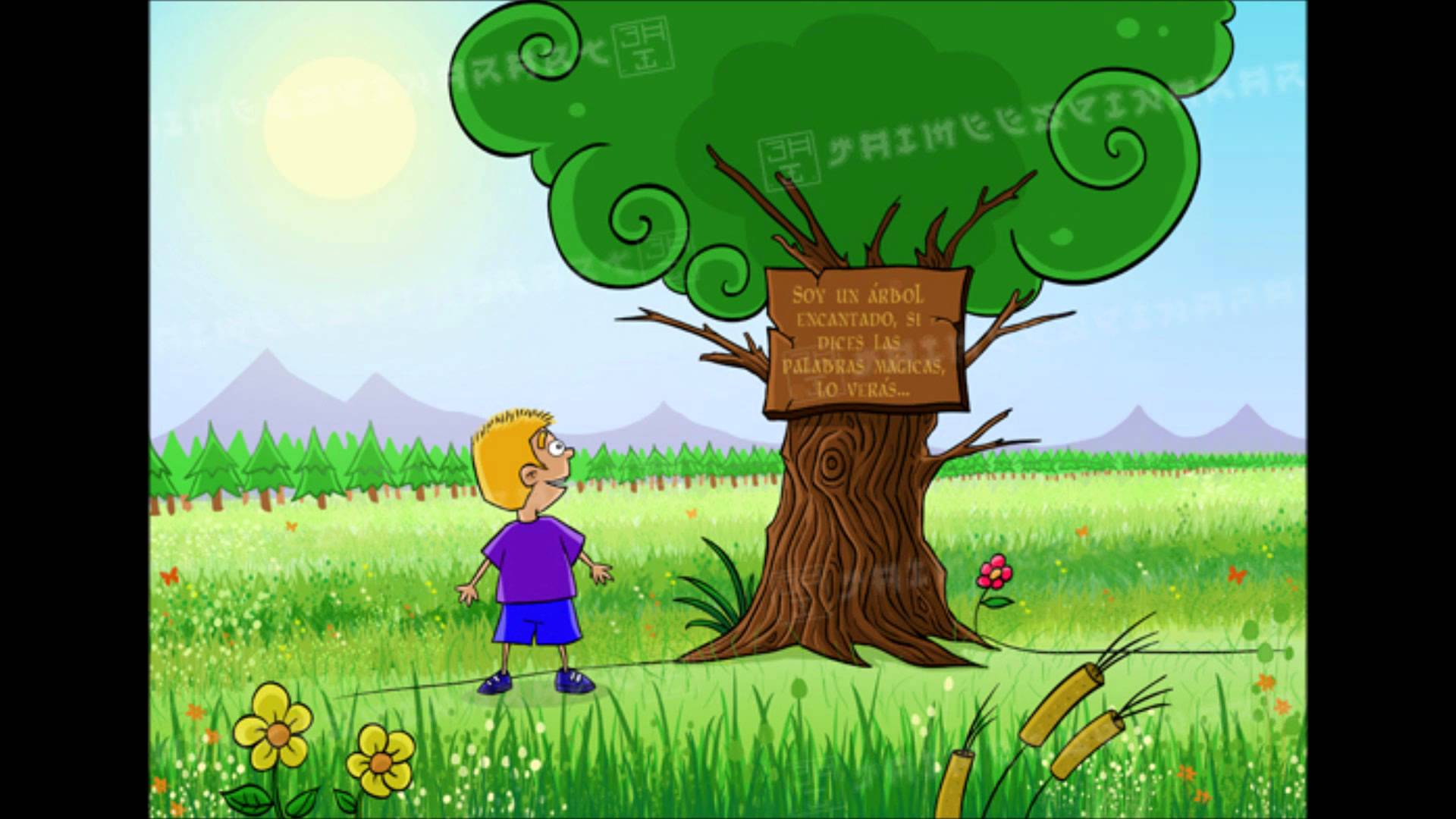 Hace mucho mucho tiempo, un niño paseaba por un prado en cuyo centro encontró un árbol con un cartel que decía: soy un árbol encantado, si dices las palabras mágicas, lo verás.
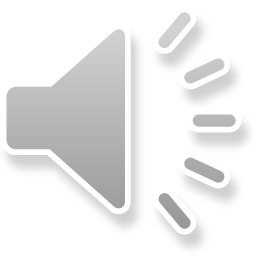 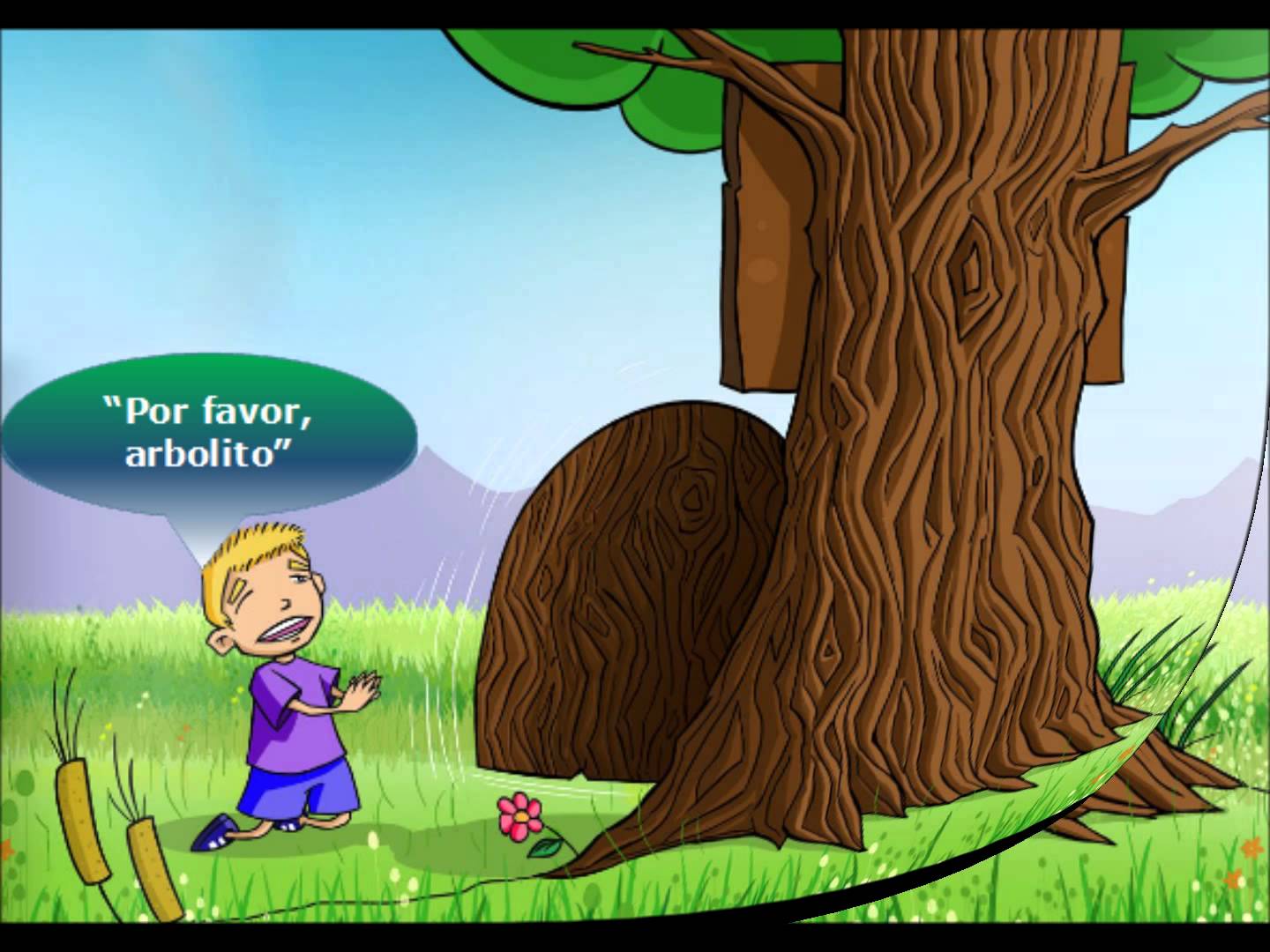 El niño trató de acertar el hechizo, y probó con abracadabra, supercalifragilisticoespialidoso, tan-ta-ta-chán, y muchas otras, pero nada. Rendido, se tiró suplicante, diciendo: "¡¡por favor, arbolito!!", y entonces, se abrió una gran puerta en el árbol.
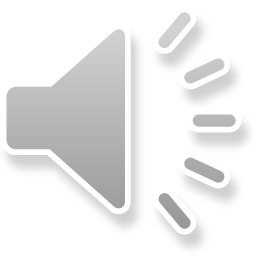 Todo estaba oscuro, menos un cartel que decía: "sigue haciendo magia". Entonces el niño dijo "¡¡Gracias, arbolito
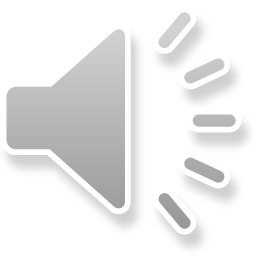 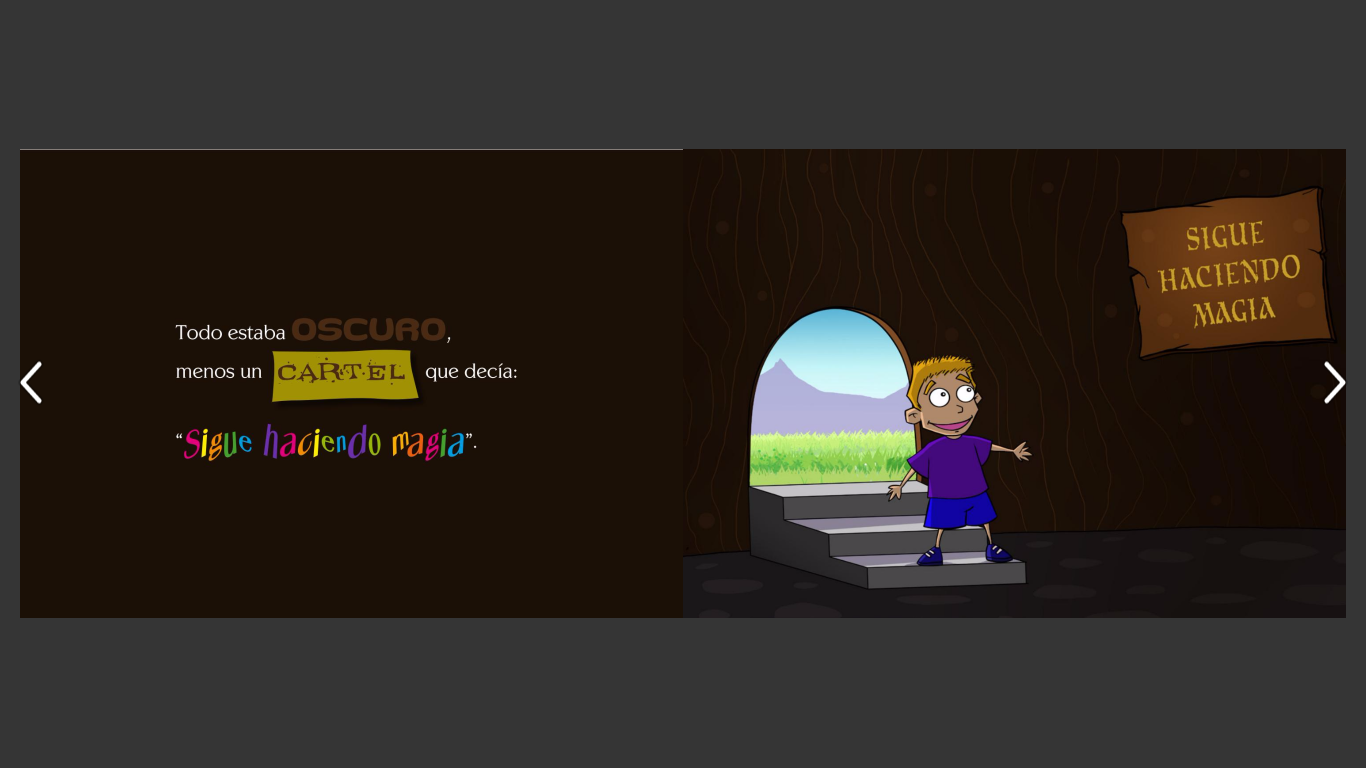 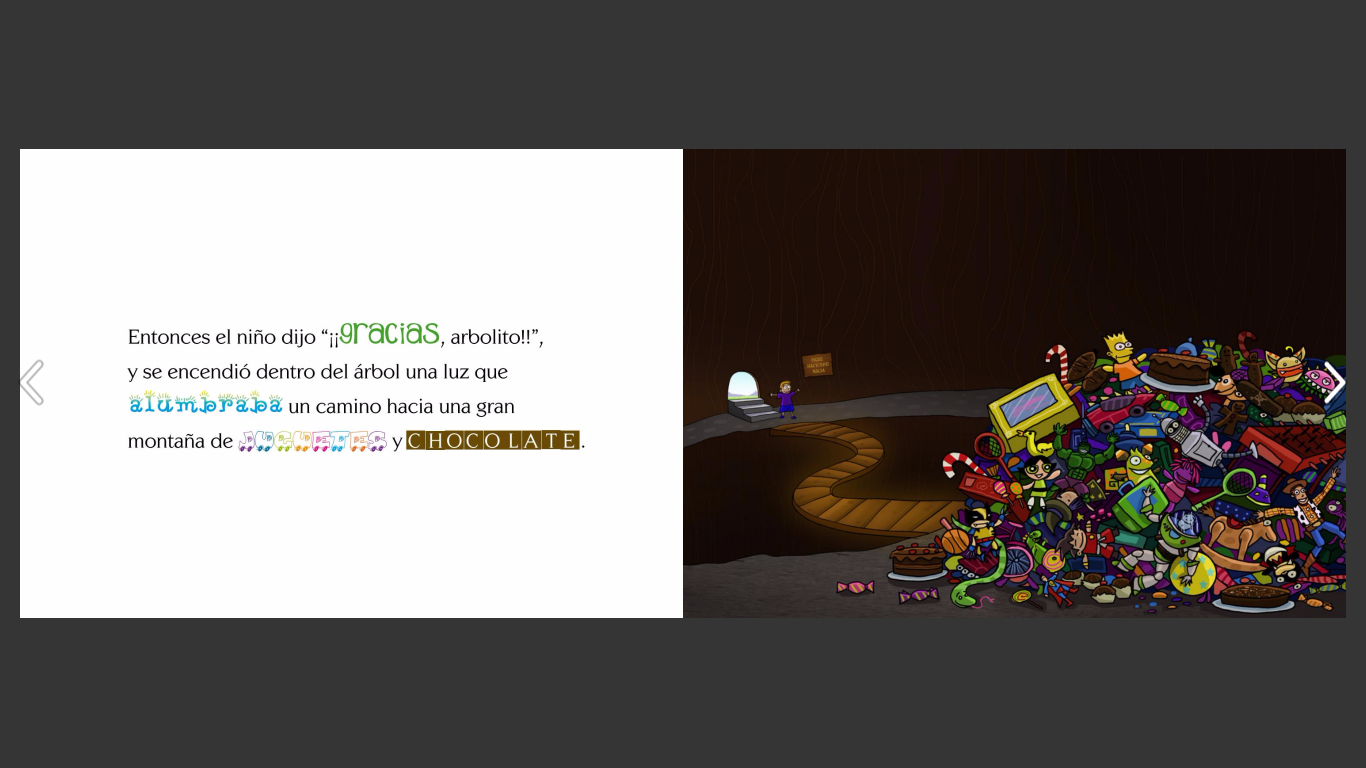 y se encendió dentro del árbol una luz que alumbraba un camino hacia una gran montaña de juguetes y chocolate.
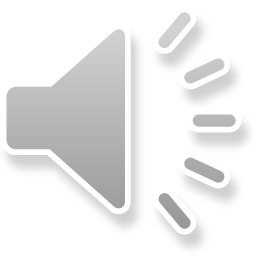 El niño pudo llevar a todos sus amigos a aquel árbol y tener la mejor fiesta del mundo, y por eso se dice siempre que "por favor" y "gracias", son las palabras mágicas.           FIN
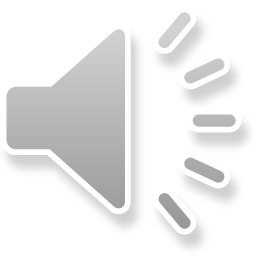 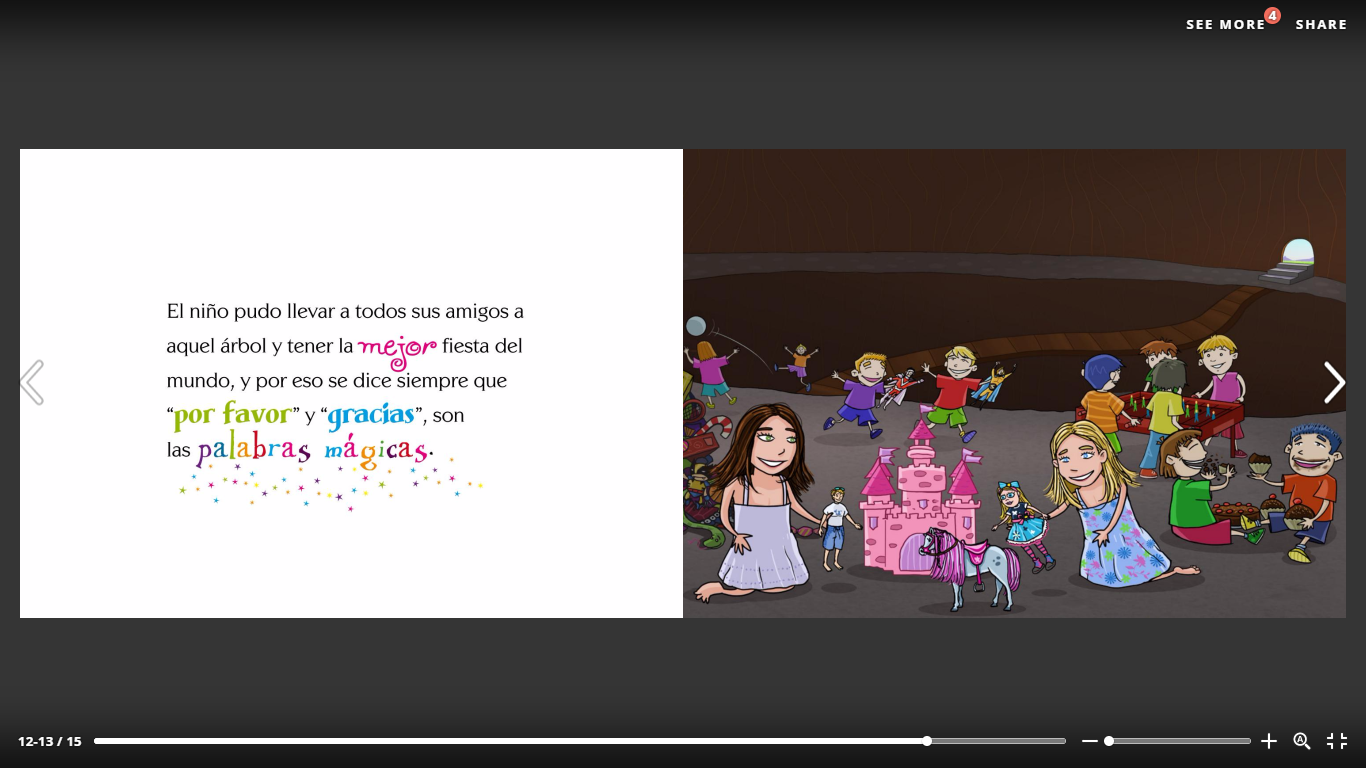 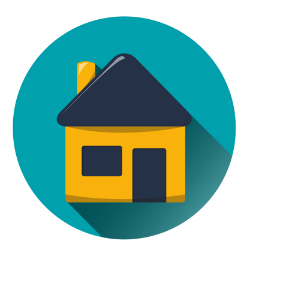 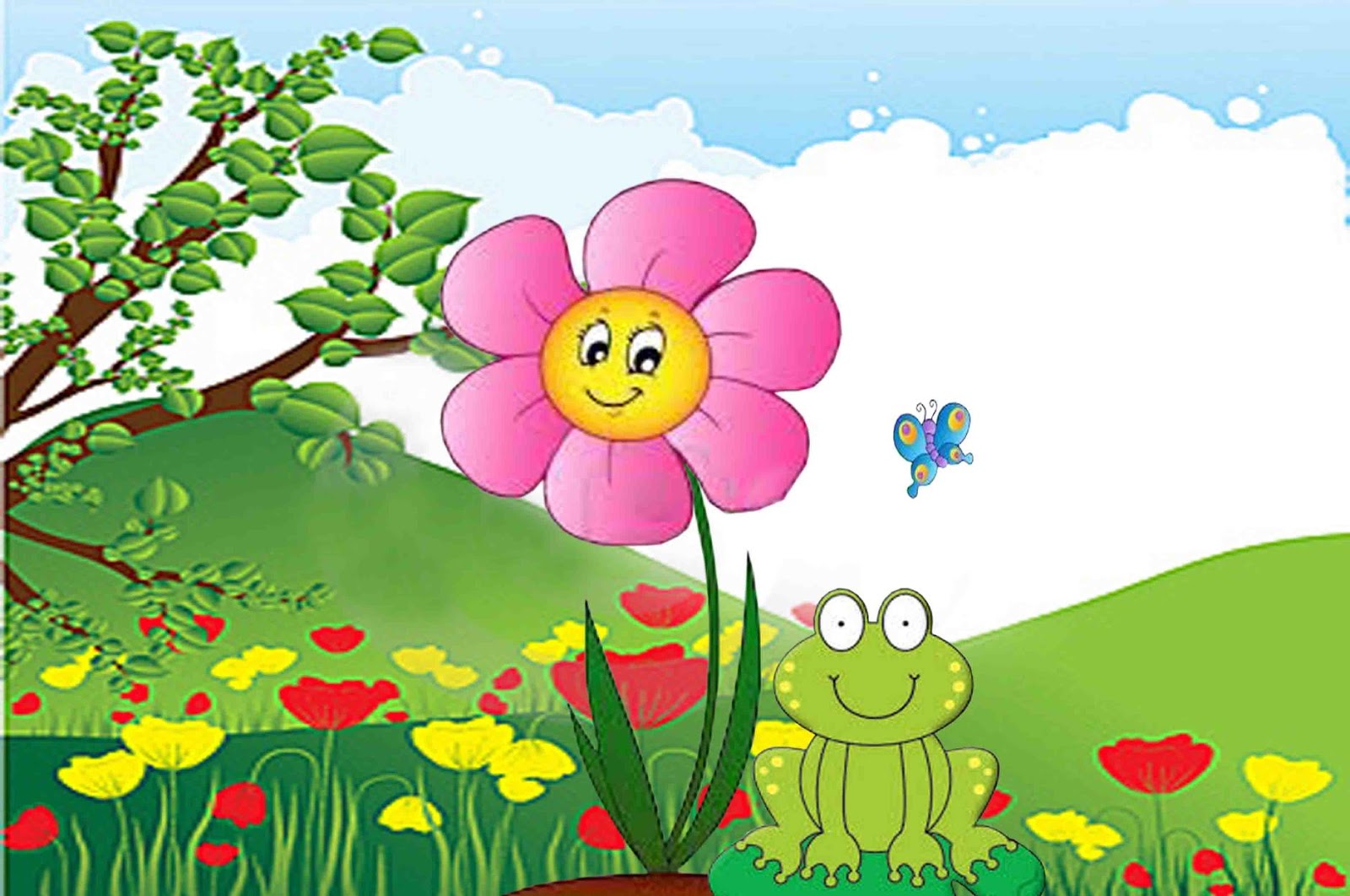 LA HUMILDE
 FLOR
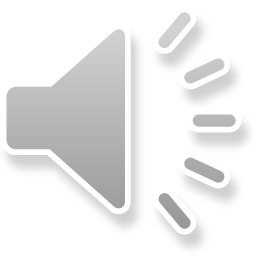 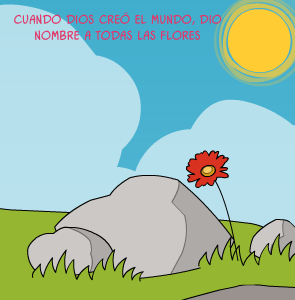 Cuando Dios creó el mundo, dio nombre y color a todas las flores. Y sucedió que una florecita pequeña le suplicó repetidamente con voz temblorosa:
-i No me olvides! ¡No me olvides!
Como su voz era tan fina, Dios no la oía. Por fin, cuando el Creador hubo terminado su tarea, pudo escuchar aquella vocecilla y se volvió hacia la planta. Mas todos los nombres estaban ya dados.
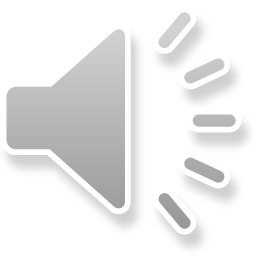 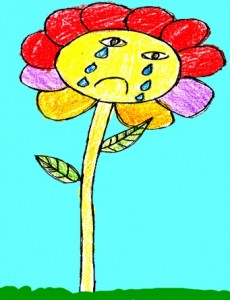 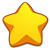 La plantita no cesaba de llorar y el Señor la consoló así:
-No tengo nombre para ti, pero te llamarás "Nomeolvides".
 Y por colores te daré el azul del cielo y el rojo de la sangre. Consolarás a los vivos y acompañaras a los muertos.
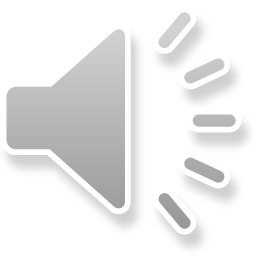 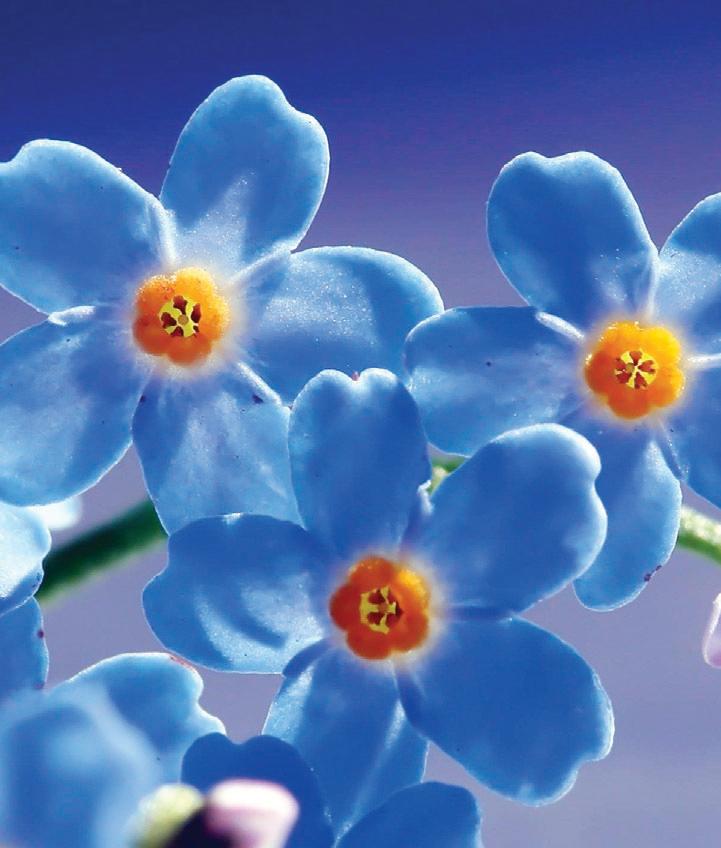 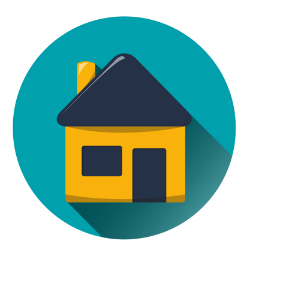 Así nació el "nomeolvides" o miosota, pequeña florecilla de color azul y rojo.	
                      FIN
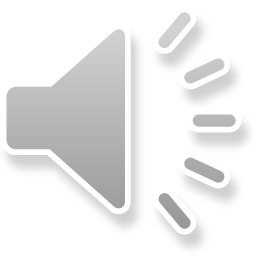 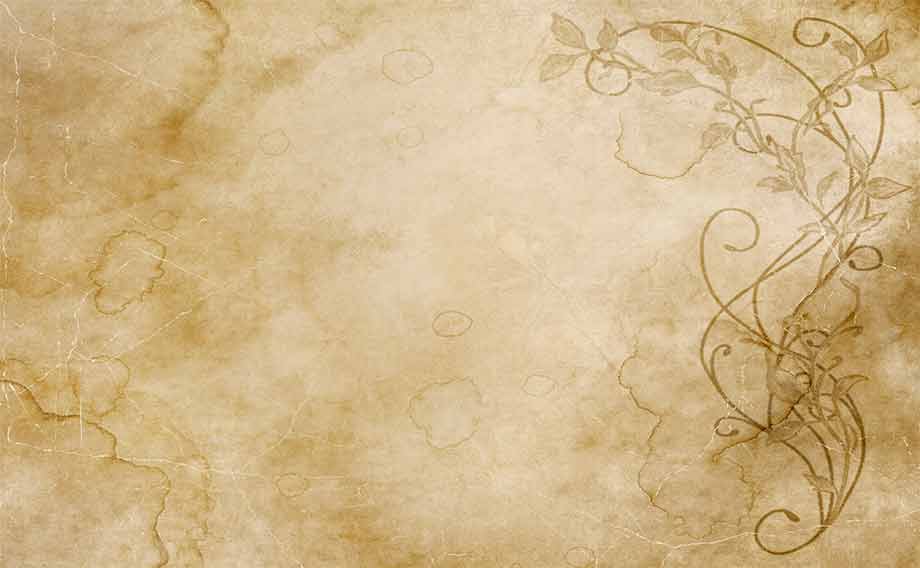 LA LEONA
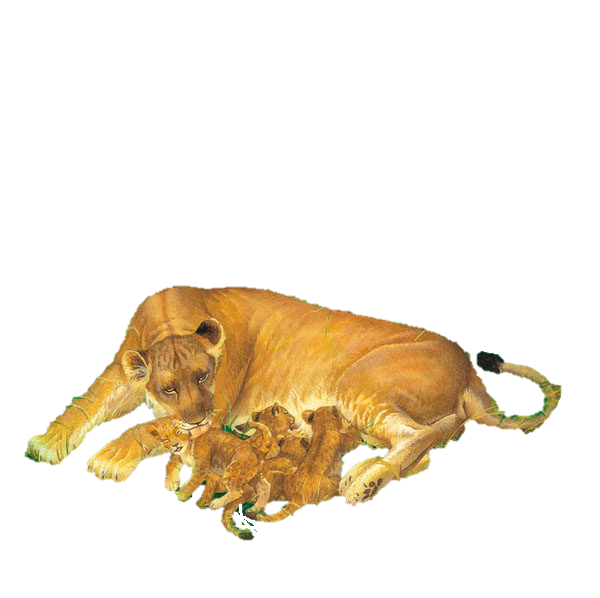 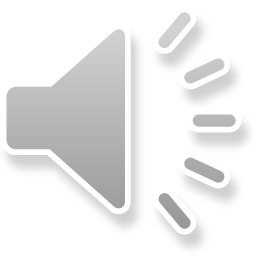 Los cazadores, armados de lanzas y de agudos venablos, se acercaban silenciosamente.
La leona, que estaba amamantando a sus hijitos, sintió el olor y advirtió en seguida el peligro.
Pero ya era demasiado tarde: los cazadores estaban ante ella, dispuestos a herirla.
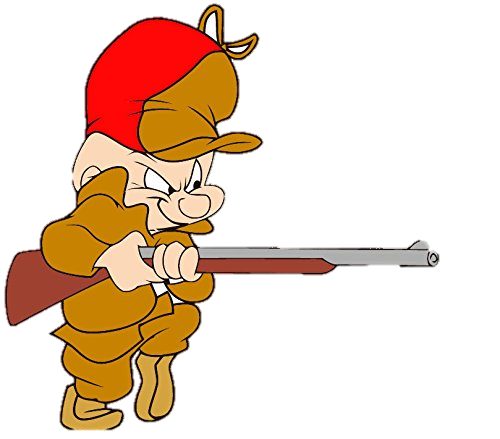 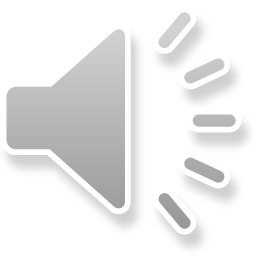 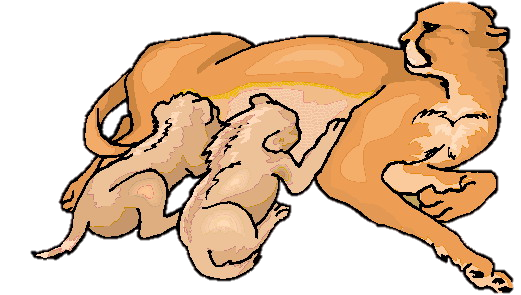 A la vista de aquellas armas, la leona, aterrada, quiso escapar. Y de repente pensó que sus hijitos quedarían entonces a merced de los cazadores. Decidida a todo por defenderlos, bajó la mirada para no ver las amenazadoras puntas de aquellos hierros y, dando un salto desesperado, se lanzó sobre ellos, poniéndolos en fuga.
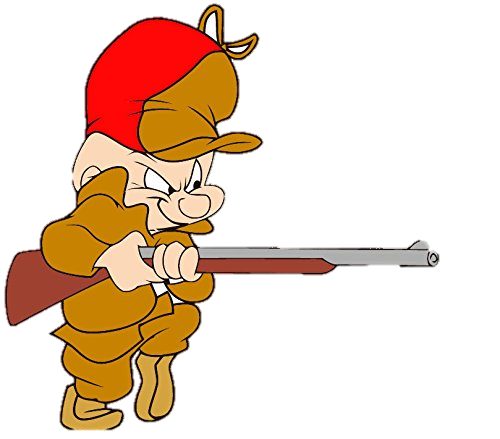 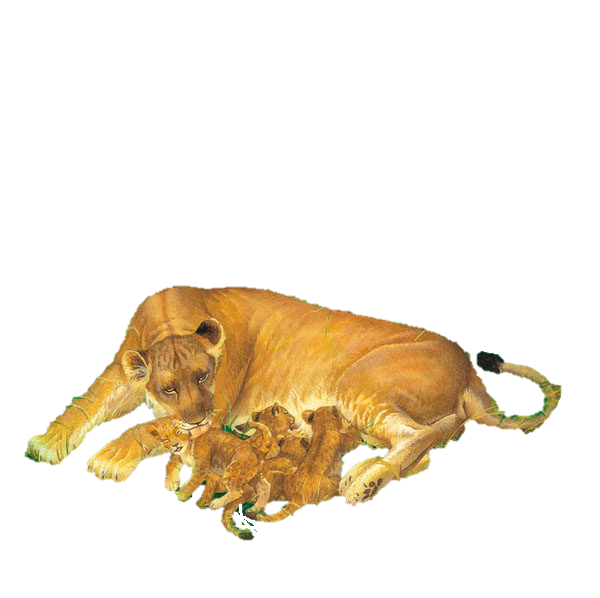 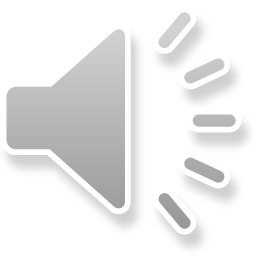 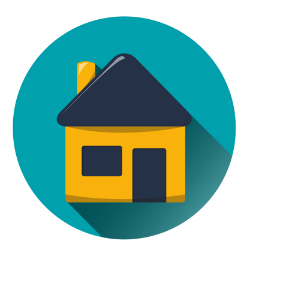 Su extraordinario coraje la salvó a ella y salvó a sus pequeñuelos. Porque nada hay imposible cuando el amor guía las acciones. 
      FIN
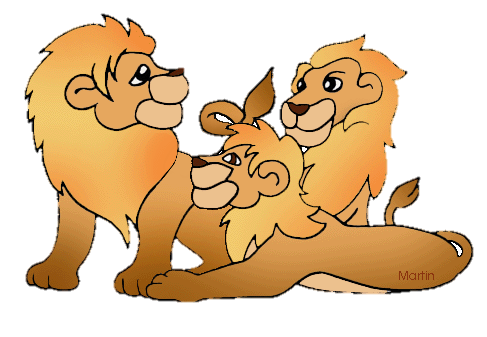 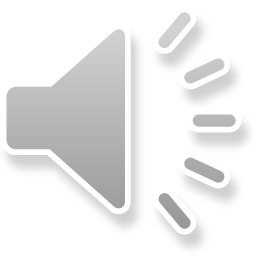